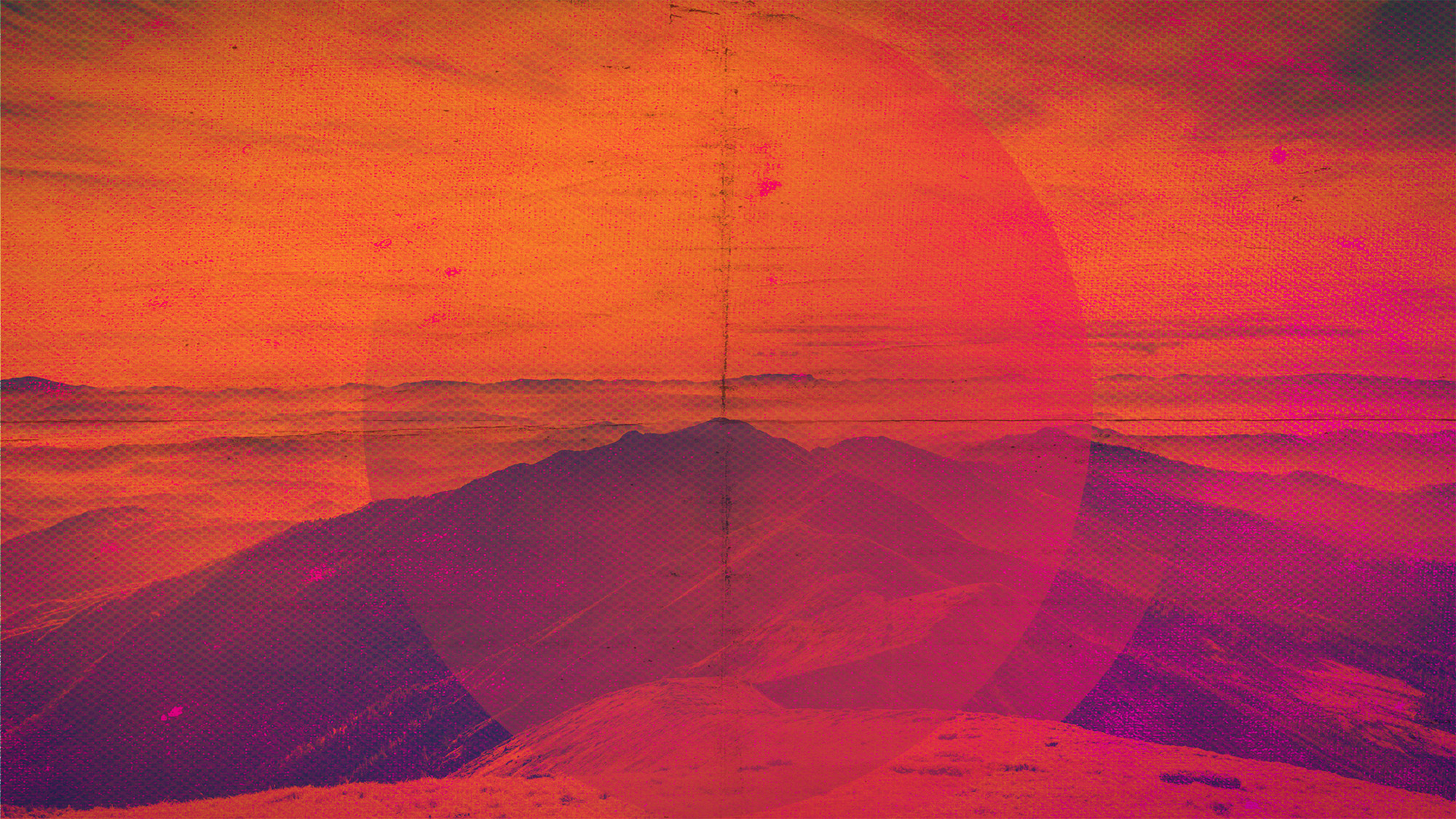 Set Free
a study of Galatians
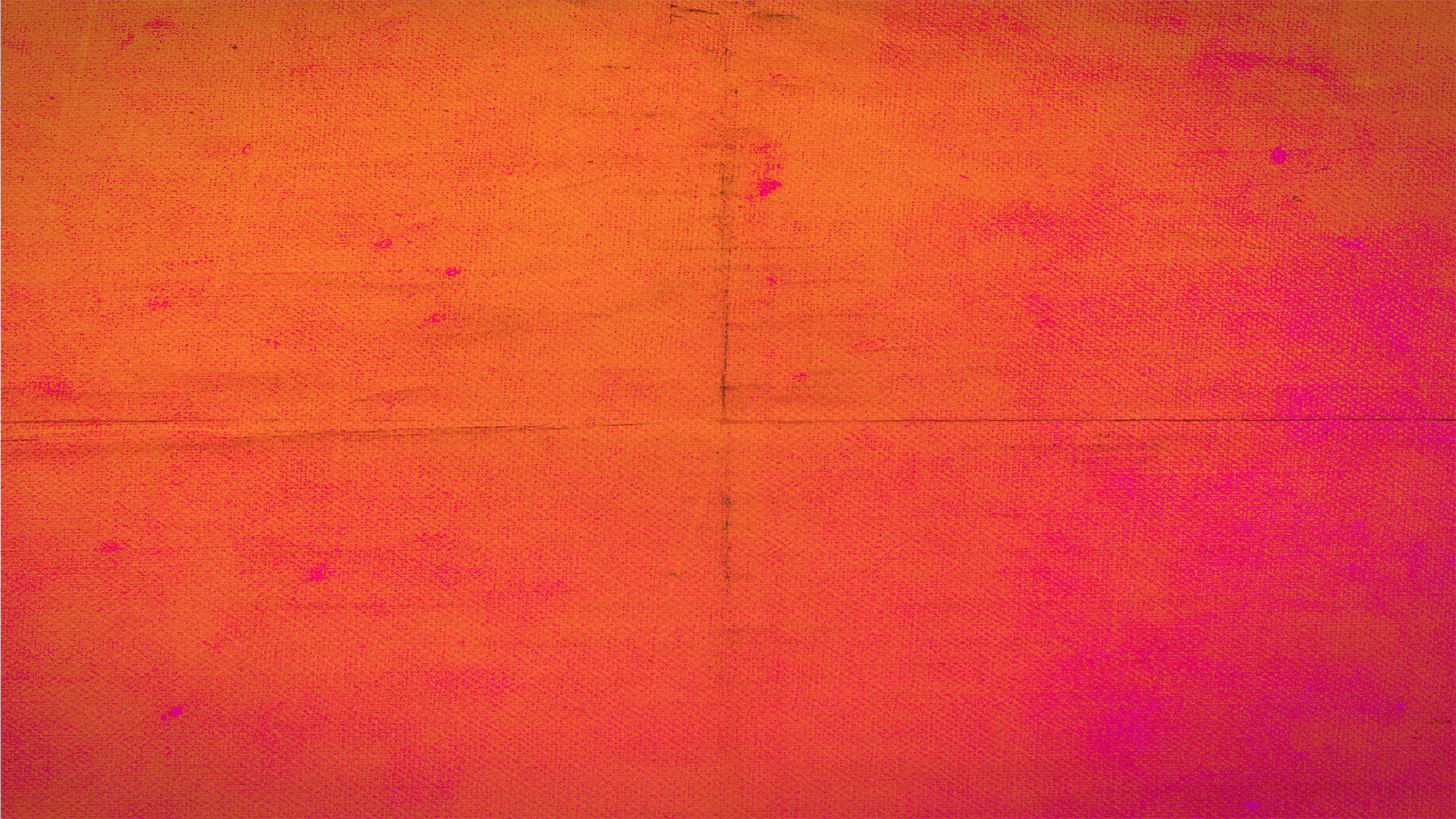 This is God’s Holy Word.  Written by men, inspired by God.  God gave it to us that we may understand all things pertaining to life and godliness.  These Scriptures are not what save me but it is the One to whom they testify; that is, Jesus Christ.  The Word of God is my authority in life.  It is to shape my thinking and transform my life.  I will learn it, live it and give it to those around me.  Amen
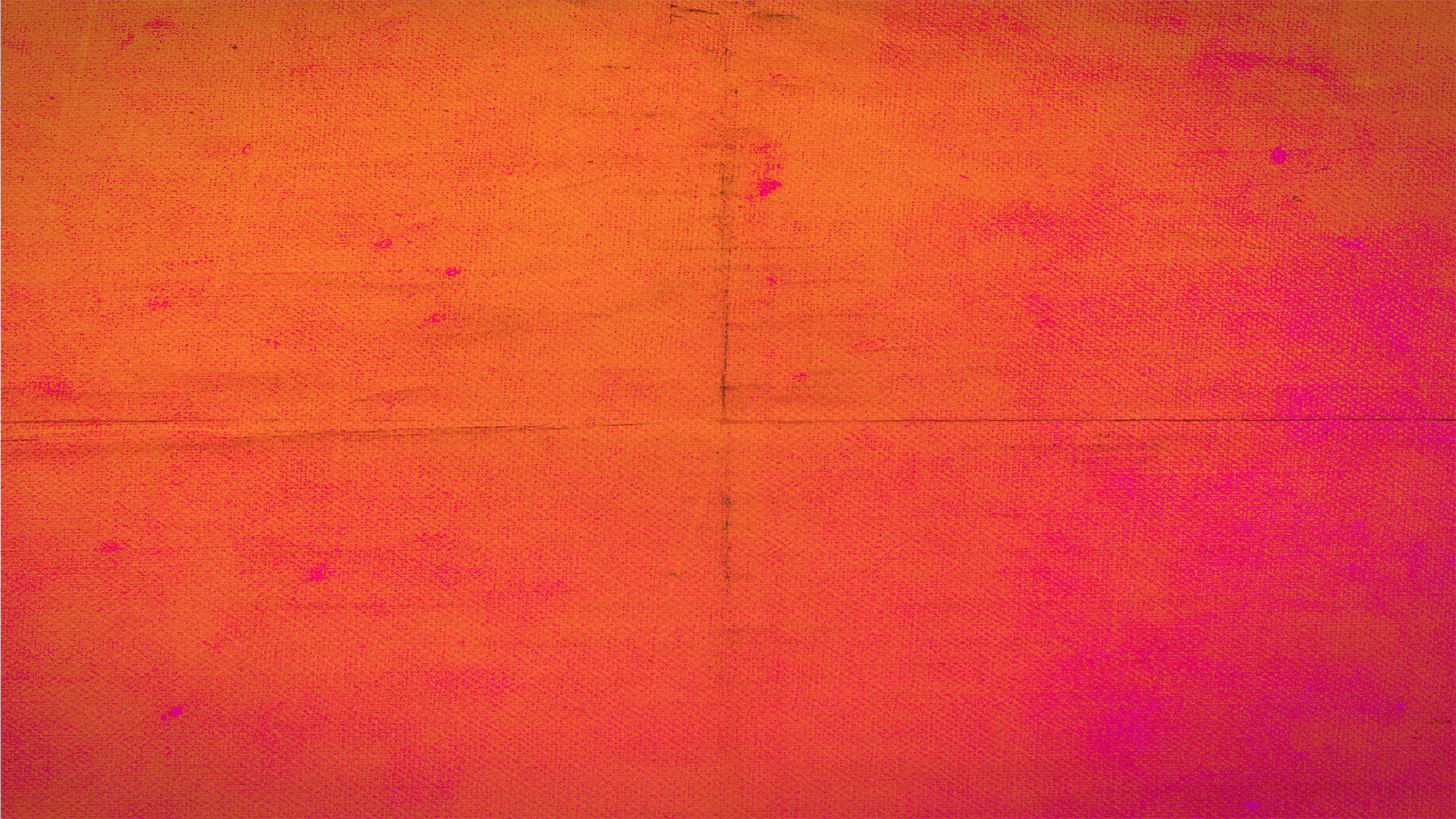 Galatians 3:10-12 (ESV) 
10 For all who rely on works of the law are under a curse; for it is written, “Cursed be everyone who does not abide by all things written in the Book of the Law, and do them.” 11 Now it is evident that no one is justified before God by the law, for “The righteous shall live by faith.” 12 But the law is not of faith, rather “The one who does them shall live by them.”

Galatians 3:10-12 (ESV)
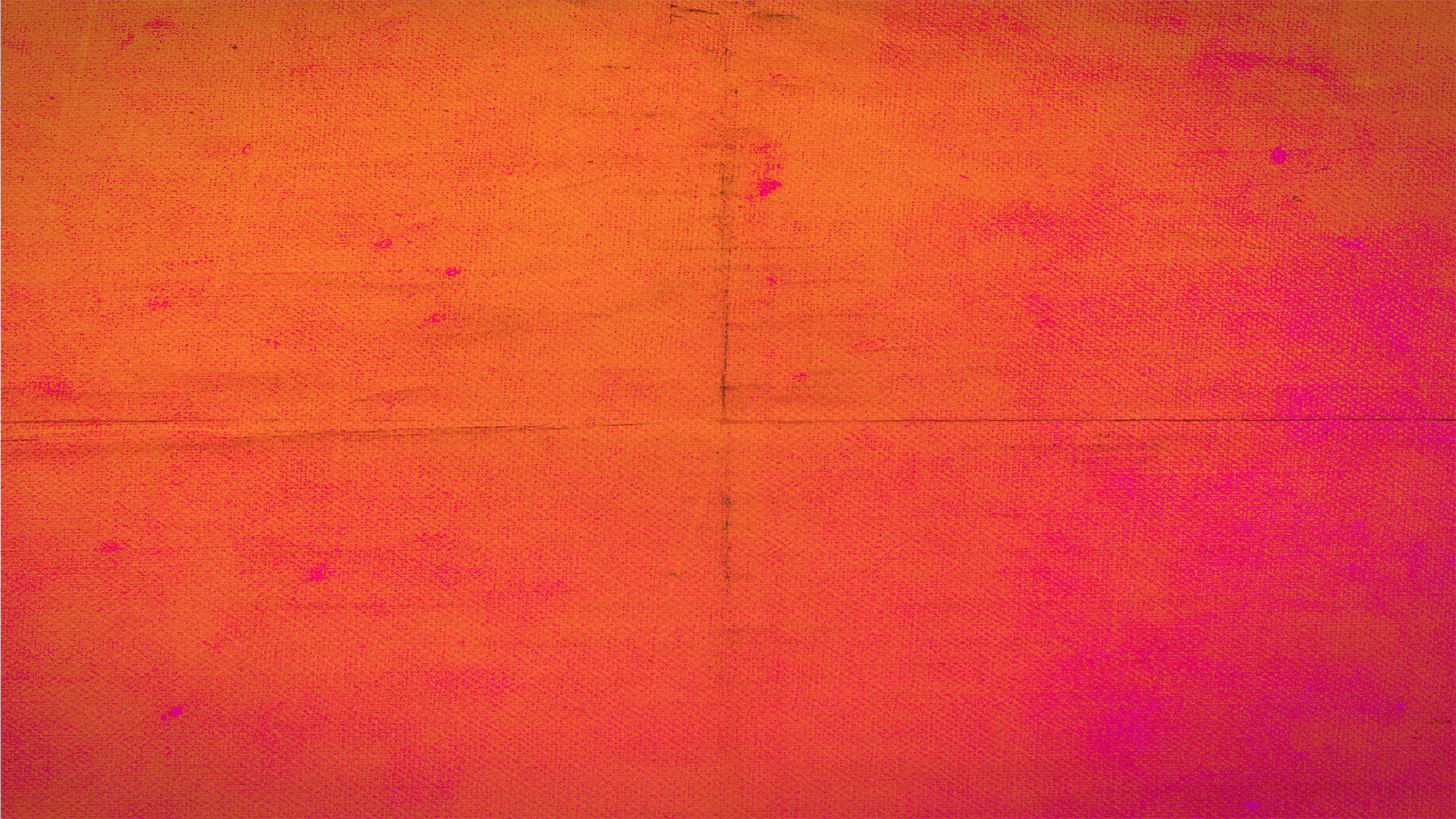 (v10) Deuteronomy 27:26 (ESV) - 26 “ ‘Cursed be anyone who does not confirm the words of this law by doing them.’ And all the people shall say, ‘Amen.’ 
 
(v11) Habakkuk 2:4 (ESV) - 4 “Behold, his soul is puffed up; it is not upright within him, but the righteous shall live by his faith.
 
(v12) Leviticus 18:5 (ESV) - 5 You shall therefore keep my statutes and my rules; if a person does them, he shall live by them: I am the Lord.
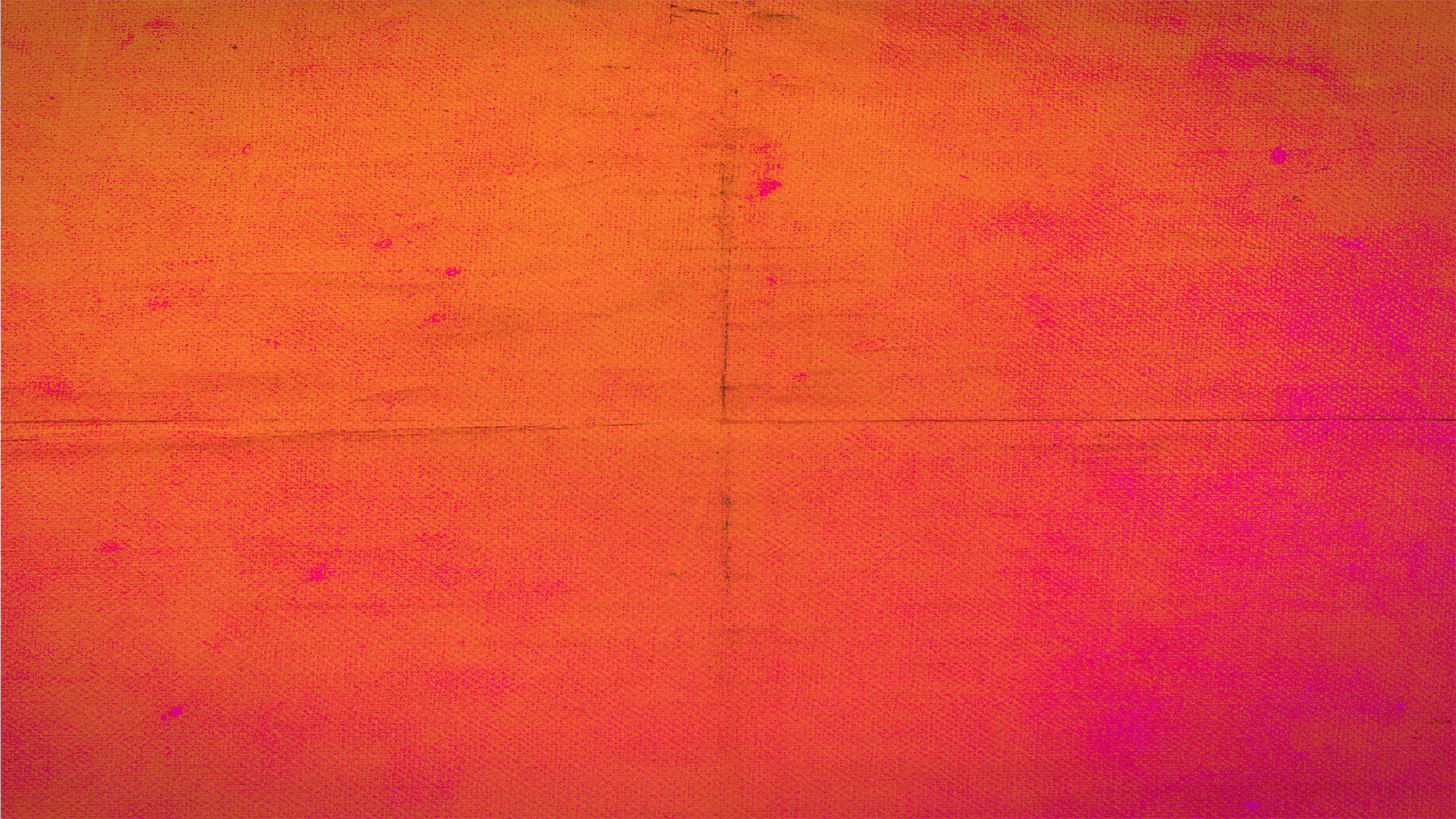 13 Christ redeemed us from the curse of the law by becoming a curse for us—for it is written, “Cursed is everyone who is hanged on a tree”— 14 so that in Christ Jesus the blessing of Abraham might come to the Gentiles, so that we might receive the PROMISED Spirit through faith. 

Galatians 3:13-14 (ESV)
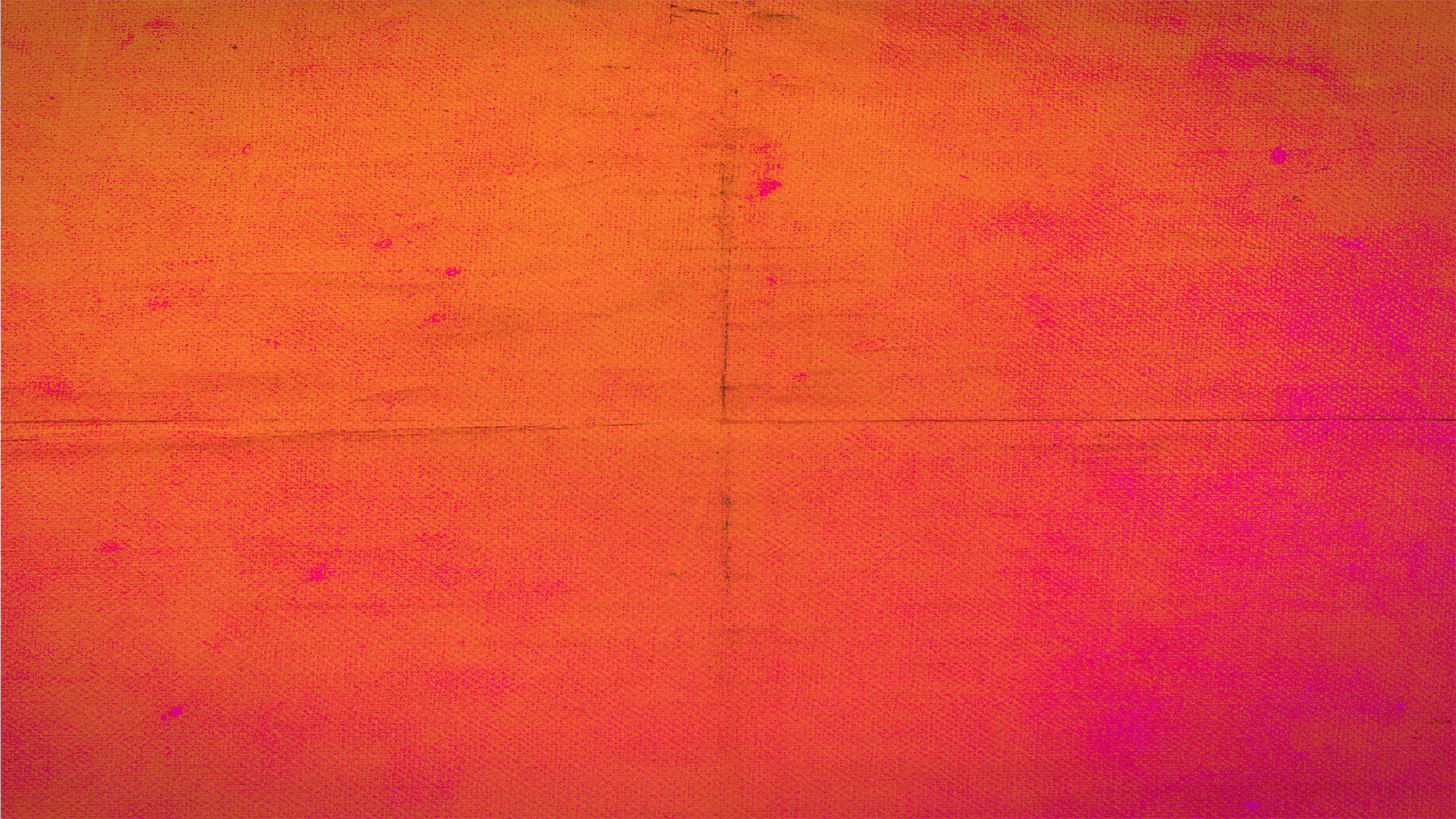 15 To give a human example, brothers: even with a man-made covenant, no one annuls it or adds to it once it has been ratified. 16 Now the promises were made to Abraham and to his offspring. It does not say, “And to offsprings,” referring to many, but referring to one, “And to your offspring,” who is Christ.  17 This is what I mean: the law, which came 430 years afterward, does not annul a covenant previously ratified by God, so as to make the promise void. 18 For if the inheritance comes by the law, it no longer comes by promise; but God gave it to Abraham by a promise. 

Galatians 3:15-18 (ESV)
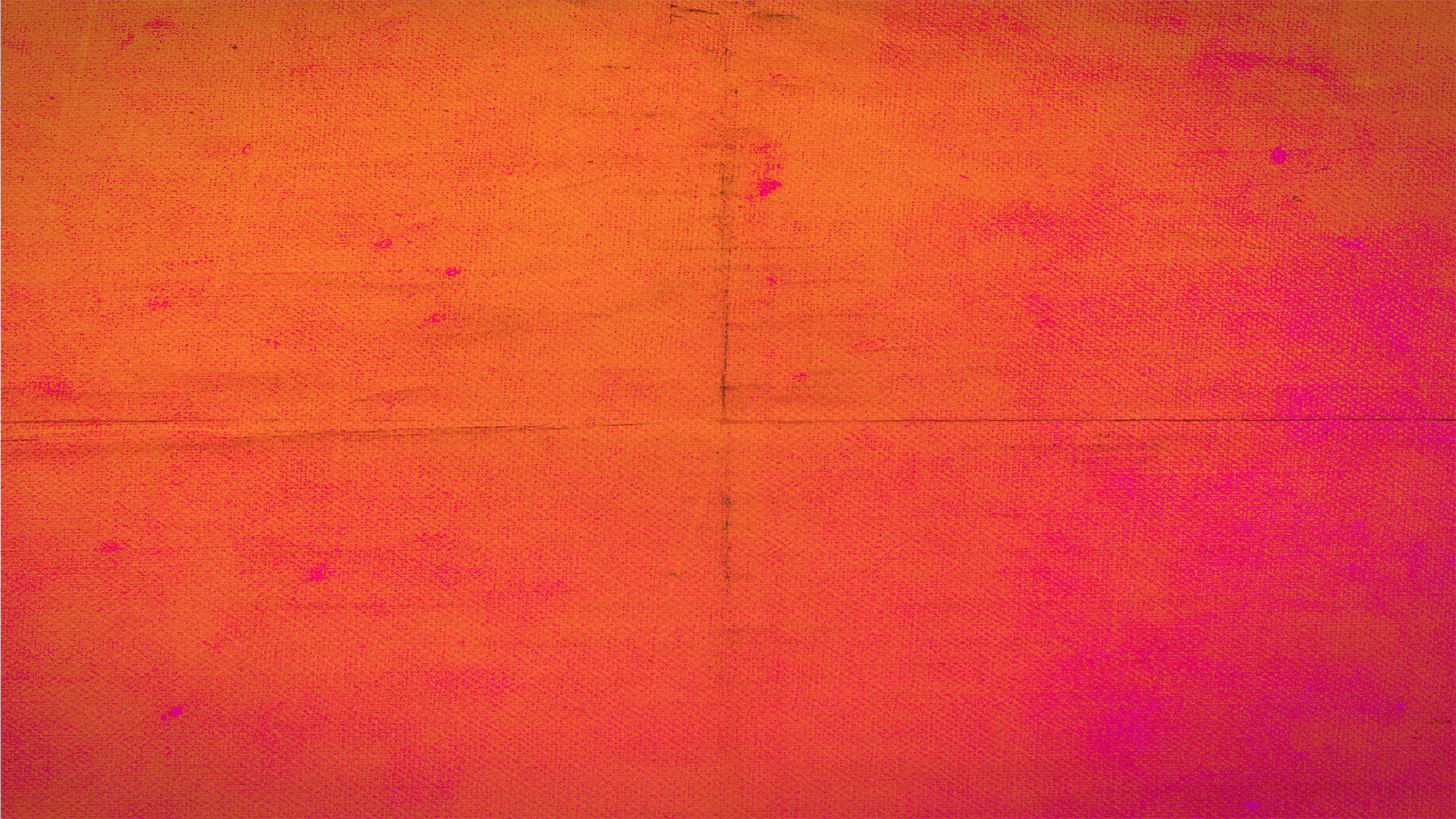 God’s promises are grounded in who He is – He is unchanging, faithful and steadfast – therefore, we trust what He says and find great hope in His promises